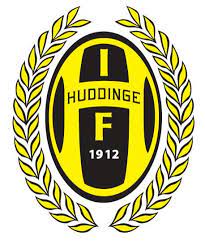 Säsong 2023
Säsongsplanering P 16 A
Organisation  Akademin P16A
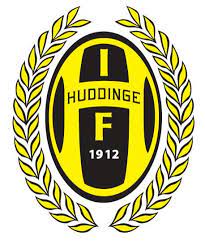 Akademichef P15-P19 – Benny Johansson
Truppen – 19 utespelare + 0 Målvakt
Huvudtränare – Christofer Umatino 
Tränare – Gabriel Lopez
Målvaktstränare – Patricio Arancibia
Fystränare – Tero Danska
Lagledare –  Mikael Hedqvist 
Akademisamordnare – Arvid Hagberg
Truppen P16A
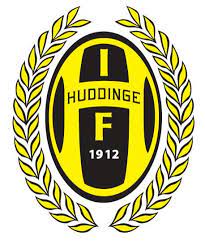 Målvakter
Mitt backar : Pontus , Julian , Edward
Ytter backar : Jiyan , Oscar , Theodor A , Zarko 
Mittfältare 
6:A = Fabian, Lennon 
10:A = Lukas, Vincent , Sari, Liam 
Forwards
9:a = Frank, Alfred 
Ytter Forwards=Simon, Svante, Olle, Jonathan
Seriespel
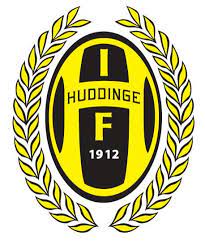 P16 Kval till P17 
Sanktan div 1 (Om vi får ihop trupp)
Spelidé P16A
-Vårt mål är att spela en fotboll där vi kan diktera bollinnehav , genom att ha övertag och rotationer för att spela oss igenom lagdelar . Genom att locka fram eller flytta motståndare ur position för att hitta fria ytan att spela in i , som princip ska vi alltid vara halvträttvända / rättvända för att ta oss framåt genom spelytorna. 
Att vara en Huddinge spelare så bör man vara ödmjuk och respektfull att man bidrar till god stämming I laget samtidigt spela fotboll med en hög intensitet  och aggrisivitet
Vi ställer rimliga krav på varanda och ha mod när vi utför våra aktioner. För att nå Perfektion så repeterar vi aktionerna och beteenden som vi vill få fram . 
Vi tränar/spelar efter våra principer i spelets olika skeden
I försvarsspelet vill vi vara kollektiva, Aggresiva och ha en tydlig kommunikation när vi går in I vår höga press . Syftet är att tvinga fram ett misstag, chans boll eller vinna boll för att komma till avslut eller övergå till speluppbyggnad
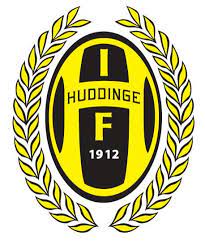 Träningsförutsättningar
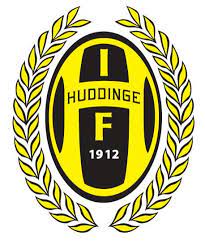 Under säsong 3 bollpass(halvplan) + Match 
Träningsverkstan 3 ggr/vecka Januari + 1 inomhustid (om det finns)  2 ggr /veckan + Brantbrink ip  Februari 
Styrka, rörlighet och skadeförebyggande träning vävs in under en normal träningsvecka ( återhämtnings pass)
Källbrinks konst och naturgräs 
Brantbrink - vintertider
Vi har tillgång till akademiboden med bollar och alla redskap
Verktyg till spelaren
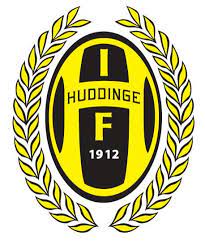 Lagets Spelbok ( Kommer att uppdateras årligen) 
Syftet är att varje spelare ska veta sin roll i spelets olika skeden
Lagets förhållningsätt och normer som vi kommer överens under spelarmötet , 
- Kost rådgivning har vi som ett dokument i vår lagsida. 
Veo kamera . Match analys 
Individuella match analysen där spelaren själv får analysera sin prestation och förberedelse innan match . 
Kontinuerlig spelarsamtal där vi följer upp utvecklingen .
Aktivitetsschema översikt
Aktivitet				När
Föräldrarmöte 		                   Februari
Vinteruppehåll			12 Dec/ 9 jan
Rotationsträning till P17A                       Februari (Brantbrink)
Försäsong		                 9 Jan-feb
Träningsmatcher			Feb-mars
Träningsläger (eventuellt)		Mars
Spelarmöte			Vecka 2 
Seriespel		                April-okt ( Schemat kommer )
Turnering ( Eventuellt )                           Juli 
Sommaruppehåll			Juli
Spelarsamtal			Mars/April och Augusti/sept
Besked nästa säsong + tryout	Okt/nov
Lagaktiviteter 			tre-fyra ggr/år
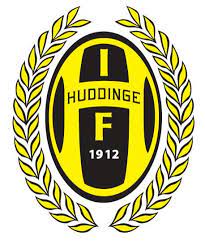 Mål säsongen 2023
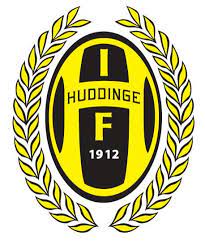 Seriespel 
Ta en plats i Regionala serien 
Vinna serien! 
Lag
Utvecklas mer kollektivt som grupp och hitta mod i att göra sina aktioner/samtidigt hitta rätt beteenden som vi vill få fram . 
Spela fotboll med mer intensitet . 

Individuella mål sätts separate
- Genom kontinueliga samtal
Ekonomi
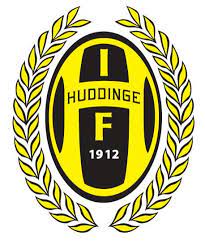 Avgift			när		Kostnad
Lagkassa			December	500kr/termin* 
Akademiavgift vår	Februari		3500kr
Medlemsavgift		Januari		2800kr
Träningsläger (eventuellt)	Mars		xxxx kr
Eventuell Turnering             Juli                          xxxx kr 
Akademiavgift höst	Augusti		3500kr
Totalt					10 800 kr				
* Kan justeras